Разложение квадратного трёхчлена
на множители
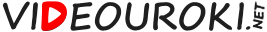 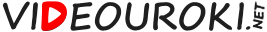 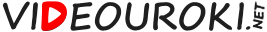 2 корня:
1 корень:
нельзя разложить на множители, являющиеся многочленами первой степени.
нет корней:
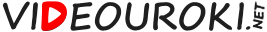 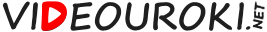 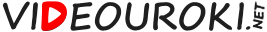 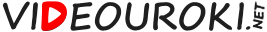 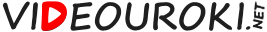 Разложение квадратного трёхчлена на множители
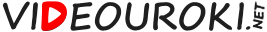